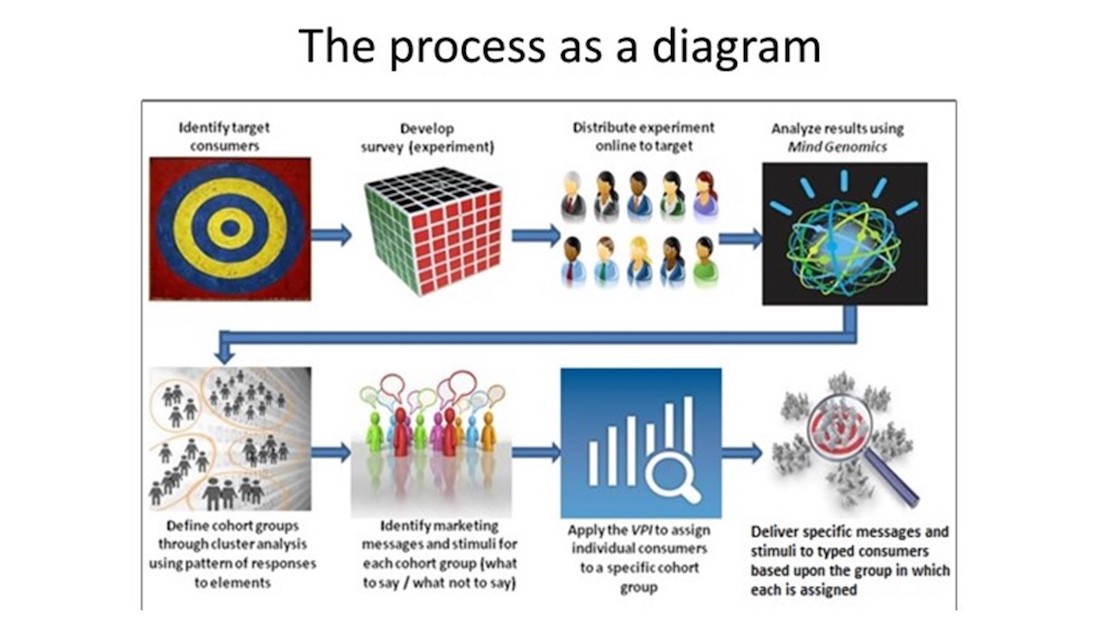 SILOS AND SLOGANS
The importance of nature

 Conservation
 Nature is the basis of everything
 Nature renews itself
 A completely insignificant topic
 It should not be taken care of
 It should be preserved 
      in order to enter the EU
Groceries

fruits and vegetables
Sweets
Snacks
Bottled water
Juices in a tetra pack
Milk in a tetrapack
Foods in glass packaging
Employment

Unemployed
Occasionally employed
Working from 8-12 am
Working from 7-3pm
Working from 9-5pm  
Double working hours
Place of residence

Center of Podgorica
5km from the center
6km from the center
Around the school
The outskirts of Podgorica
Outside Podgorica
The importance of education

 Knowledge is power
 Very important
 Significant
 Education used to be of better quality
 School should be abolished
 It is better for students to study alone at home.
Number of family members

Singles
Married couple 
Couple with one child 
Couple with two children 
Couple with 3 children
Family of 6 and more members
ANALYSIS: LINEAR REGRESSION
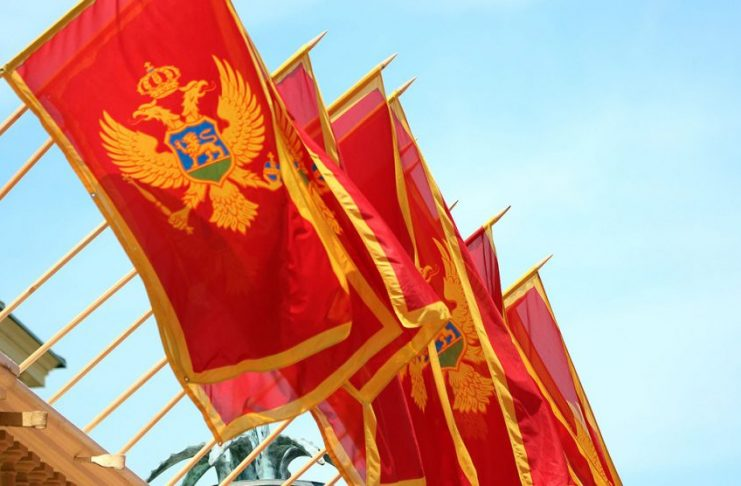 SLOGANS
Slogan #1
Lazy people 
who don't like to carry garbage
Slogan #2
Residents of surrounding settlements
Slogan #3
Parents of students 
who understand the importance of education
Slogans will increase the number of people who separate and bring waste.
CLASSIFY CLIENTS EVERY TIME THEY CALL A TOLL-FREE NUMBER
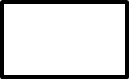 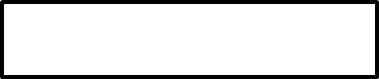 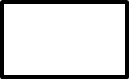 ?
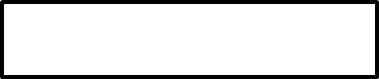 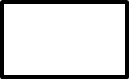 21%
48%
18%
4%
2%
61%
22%
30%
94%
TARGETED ACTIONS
Separate and give us waste for recycling, 
and we will provide better educational conditions for students!
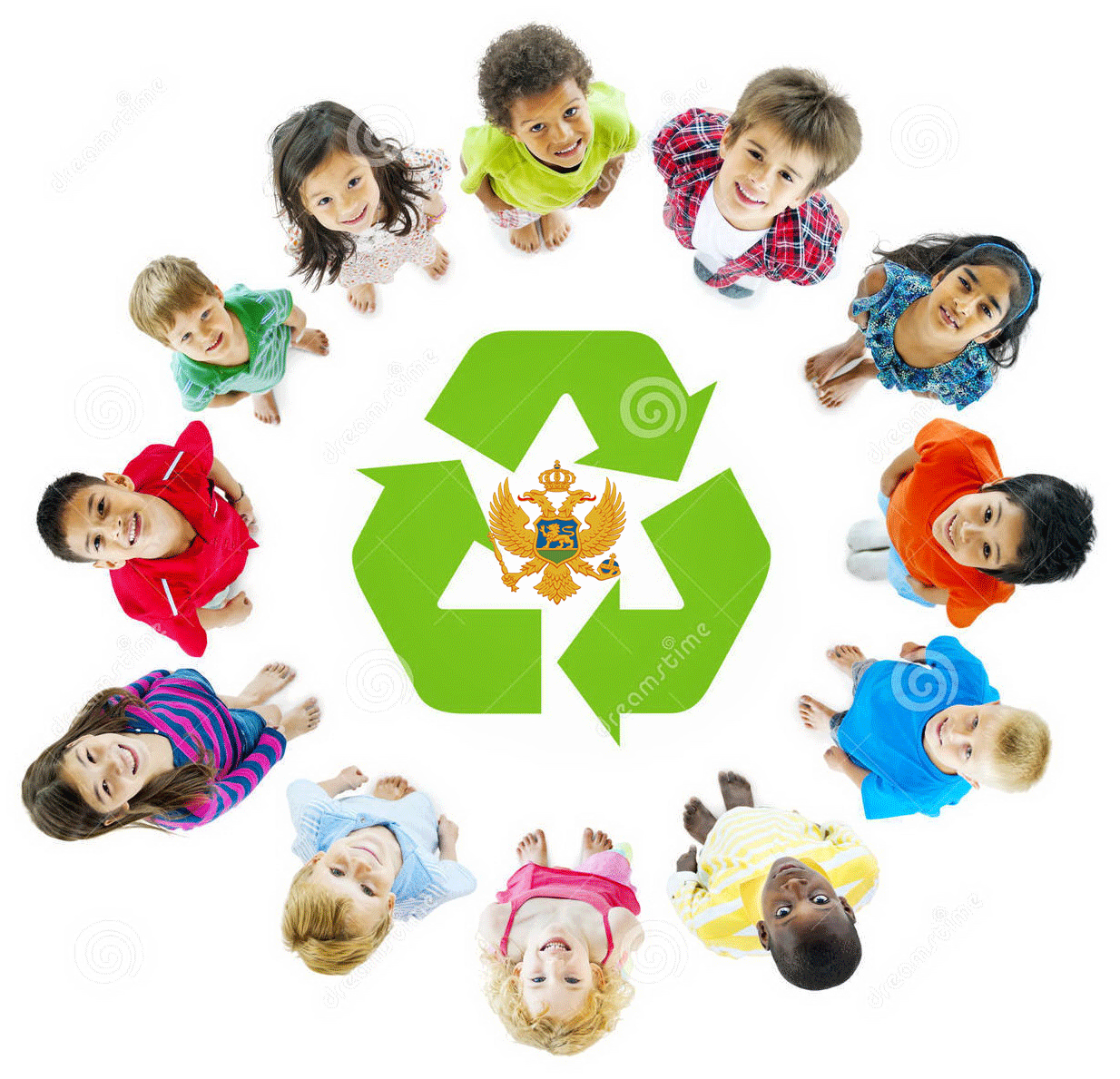 PHASE#1
POLLERS 300                     DAMAR                        DEFACTO                              MEDIA 30




                                                                                                       6⁺36⁺300
RECYCLERS                         SCHOOL                           MGC/S                             PSYHO/AN
PHASE#2
POLLERS 300                     DAMAR                        DEFACTO                              MEDIA 30








RECYCLERS                         SCHOOL                           MGC/S                             PSYHO/AN